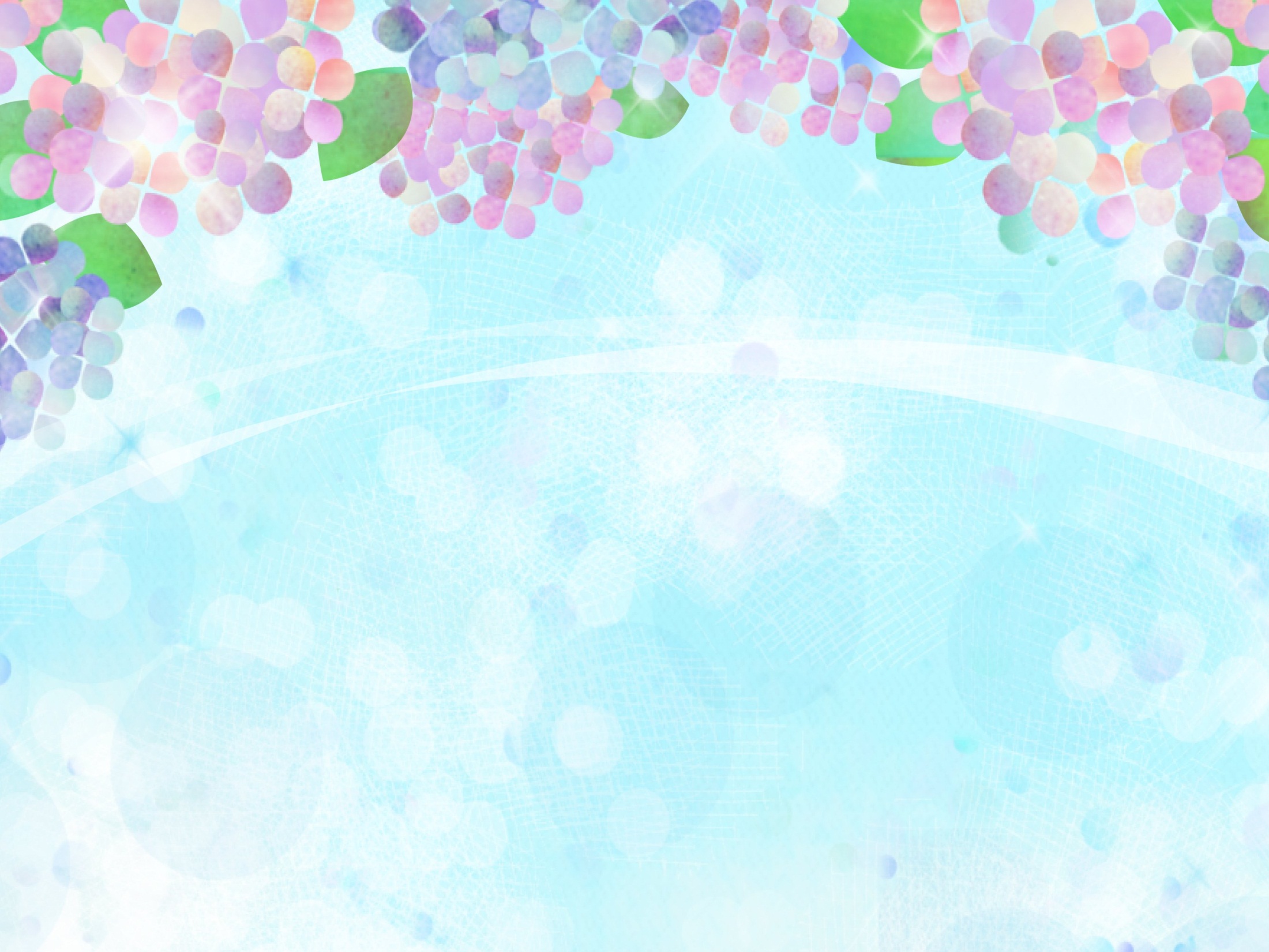 МУНИЦИПАЛЬНОЕ БЮДЖЕТНОЕ ДОШКОЛЬНОЕ 
ОБРАЗОВАТЕЛЬНОЕ УЧРЕЖДЕНИЕ 
«ЯСЛИ-САД № 16 ГОРОДА КИРОВСКОЕ»
Проект «Такие разные шашки»
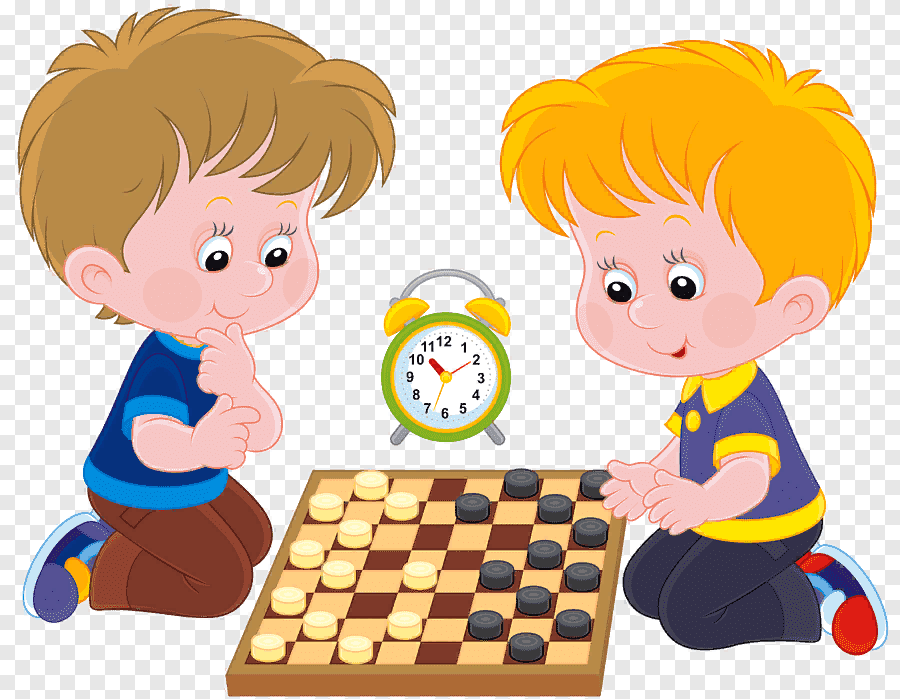 Подготовила и провела:
Слободянюк  С.А.,
воспитатель
г. Кировское, 2024г.
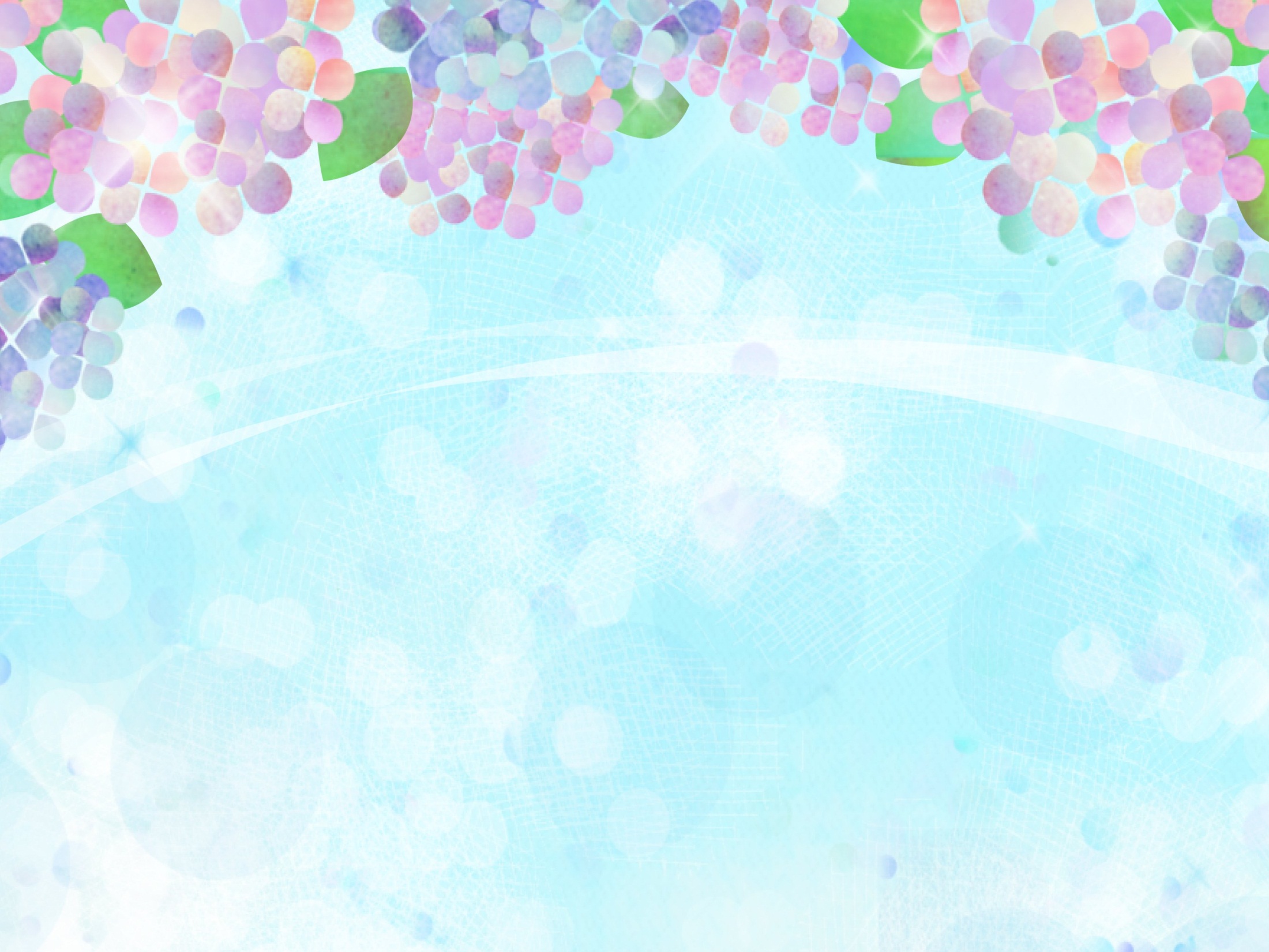 АКТУАЛЬНОСТЬ ПРОЕКТА
Игра в шашки пришла в наши дни с древних времен. На сегодняшний день эта игра стала одним из видов спорта.
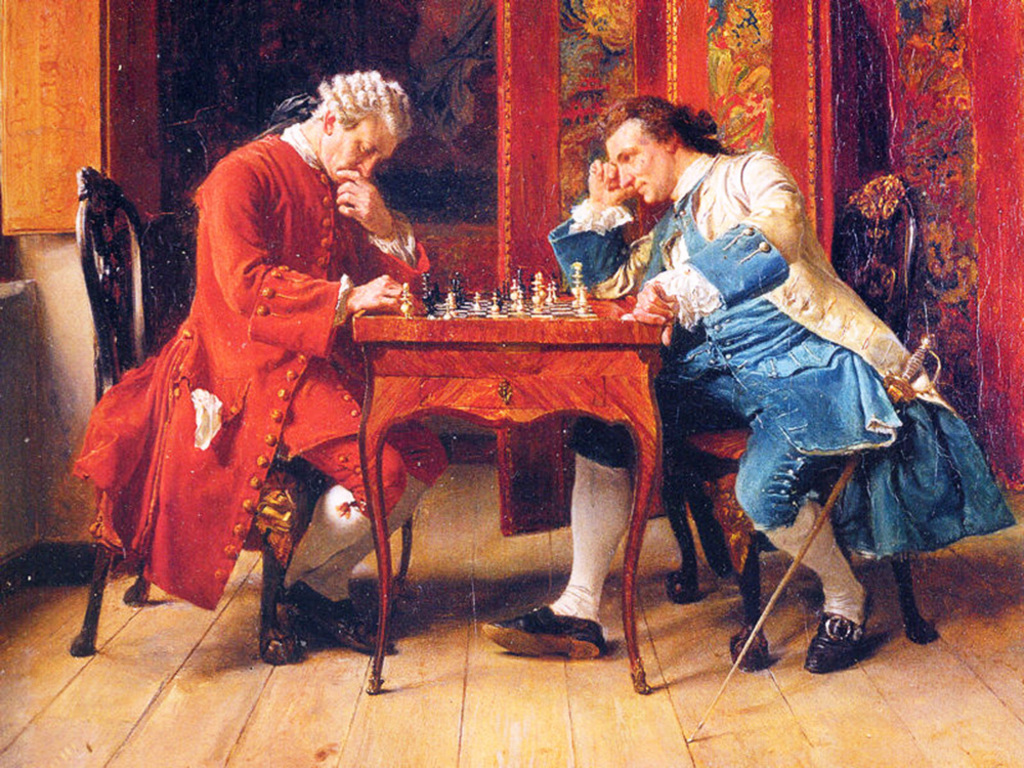 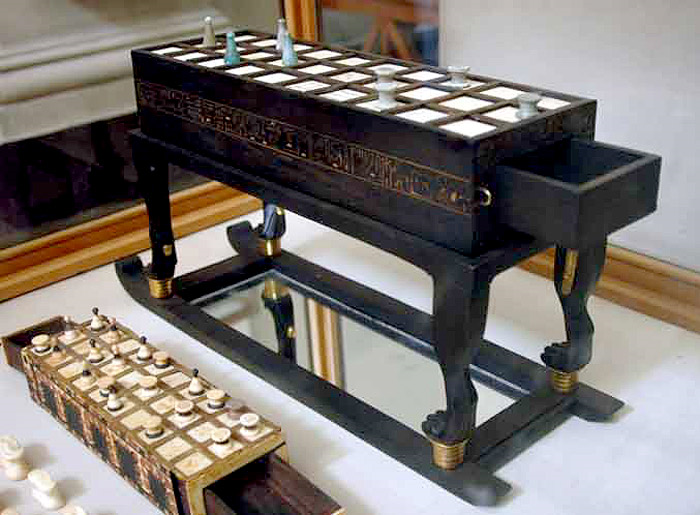 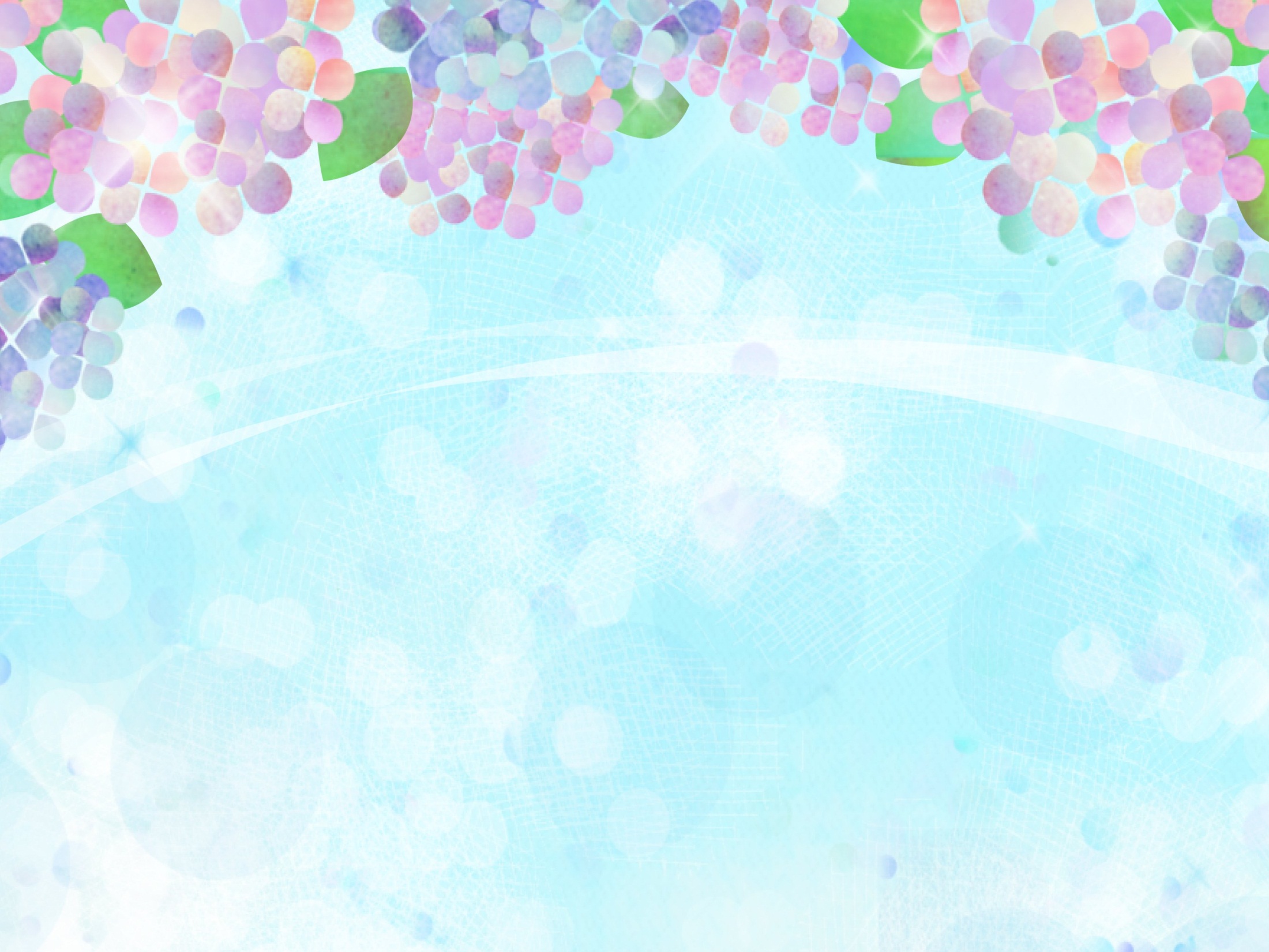 ПАСПОРТ ПРОЕКТА
Вид  проекта: познавательно-творческий.
Тип проекта: интеллектуально-игровой

Возраст детей: 5-6 лет. 
Сроки реализации проекта: ноябрь 2023-февраль 2024г.

Участники проекта: Воспитанники старшей группы, родители детей, воспитатели.
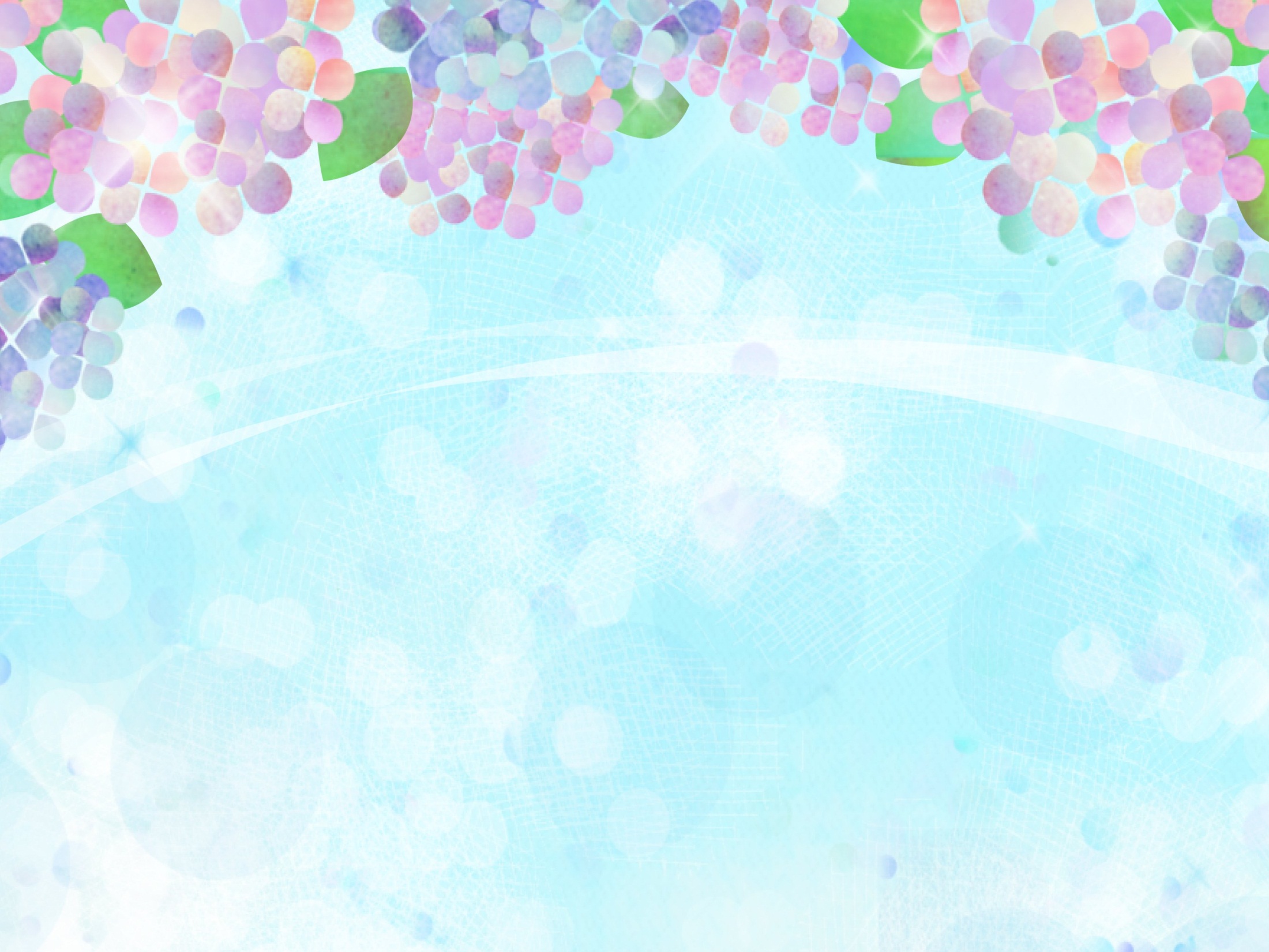 ЦЕЛИ И ЗАДАЧИ ПРОЕКТА
Цель
Раскрыть интеллектуальный и волевой потенциал личности ребенка старшего дошкольного возраста в процессе обучения игре в шашки.
Задачи: 
– обучение технике игры в шашки; умению ориентироваться на плоскости;
–тренировка логического и стратегического мышления, памяти и наблюдательности; умения производить расчеты на несколько ходов вперед,;
- развитие стремления детей к самостоятельности;  
- формирование и развитие коммуникативных способностей ребенка.
– воспитание интереса к игре в шашки, настойчивости, целеустремленности, уверенности и воли к победе;
- создание ситуации успеха для каждого ребёнка.
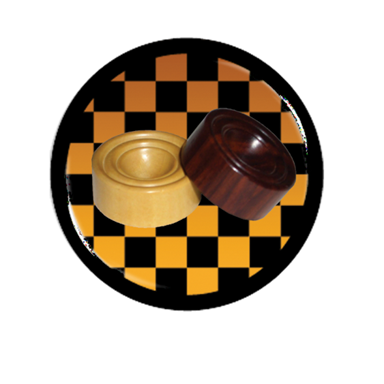 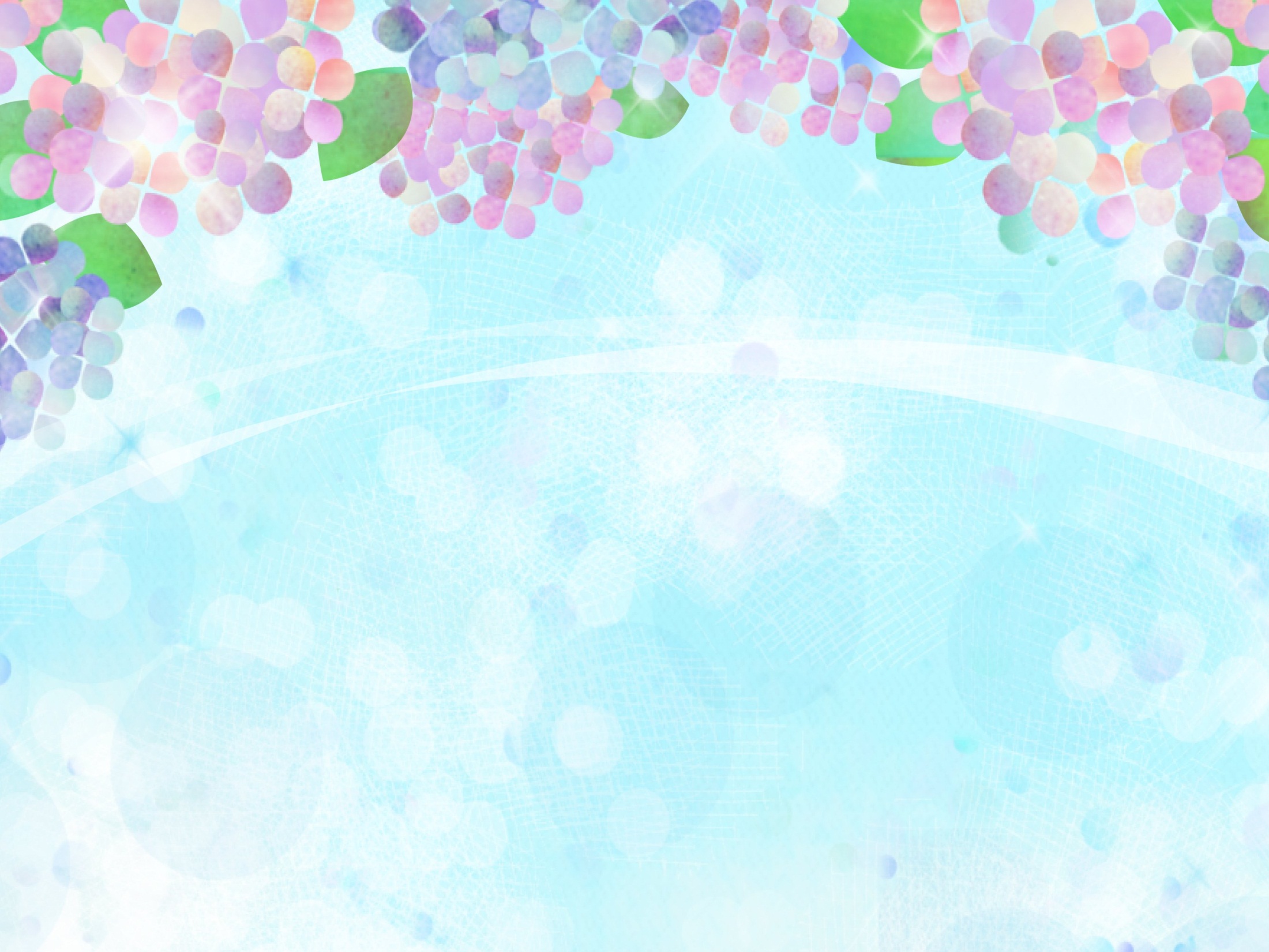 ЭТАПЫ РЕАЛИЗАЦИИ ПРОЕКТА
І Подготовительный этап:
 Подготовка материала для продуктивной деятельности: изготовление шашек из бросового материала.
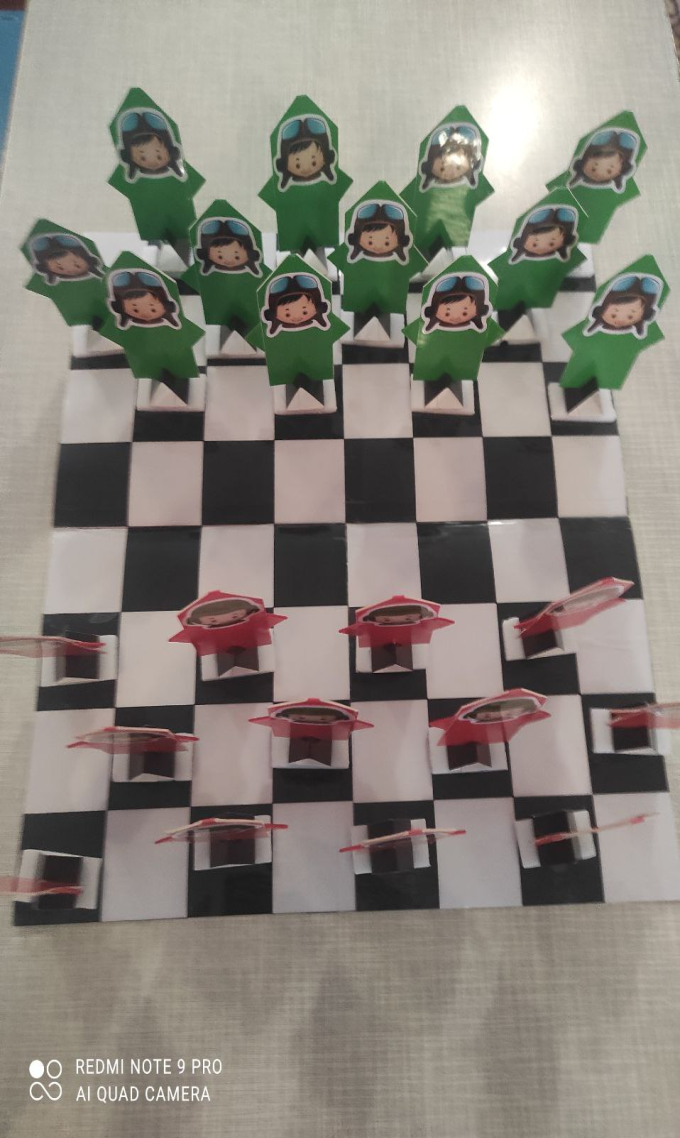 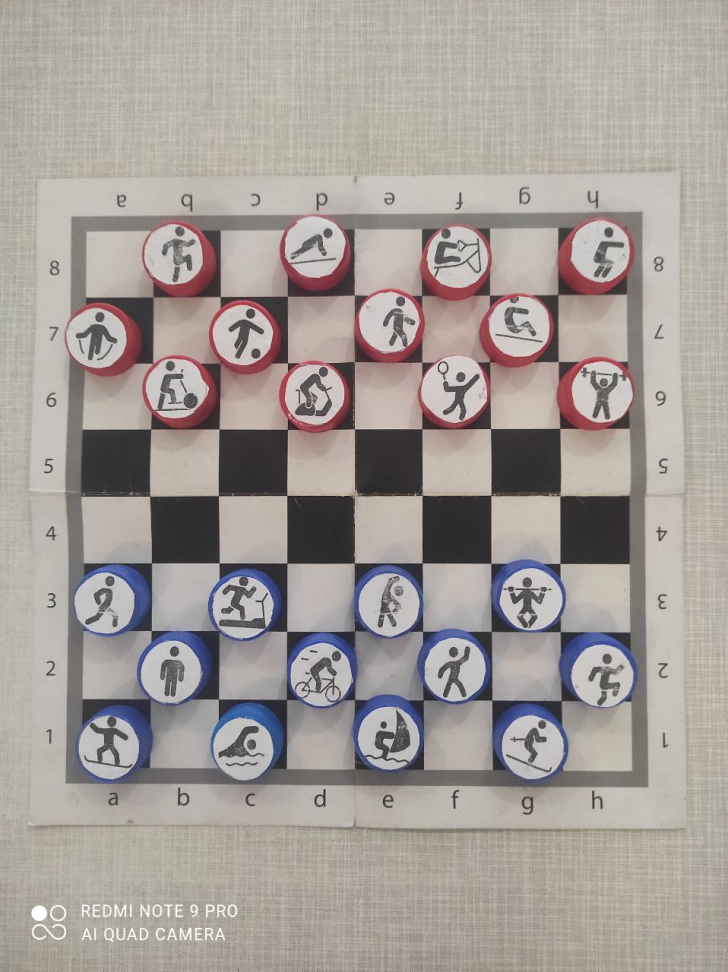 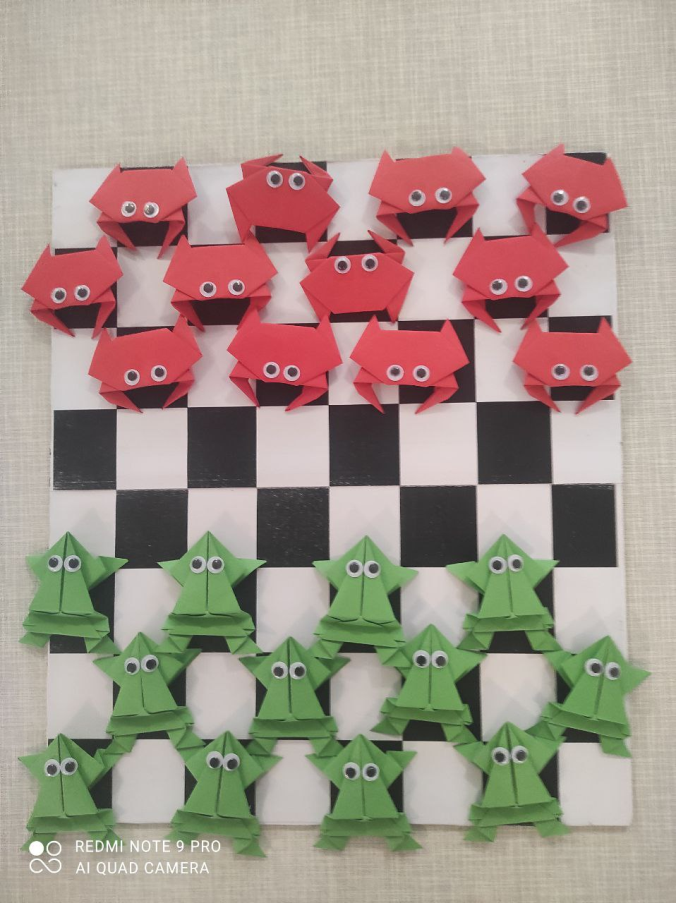 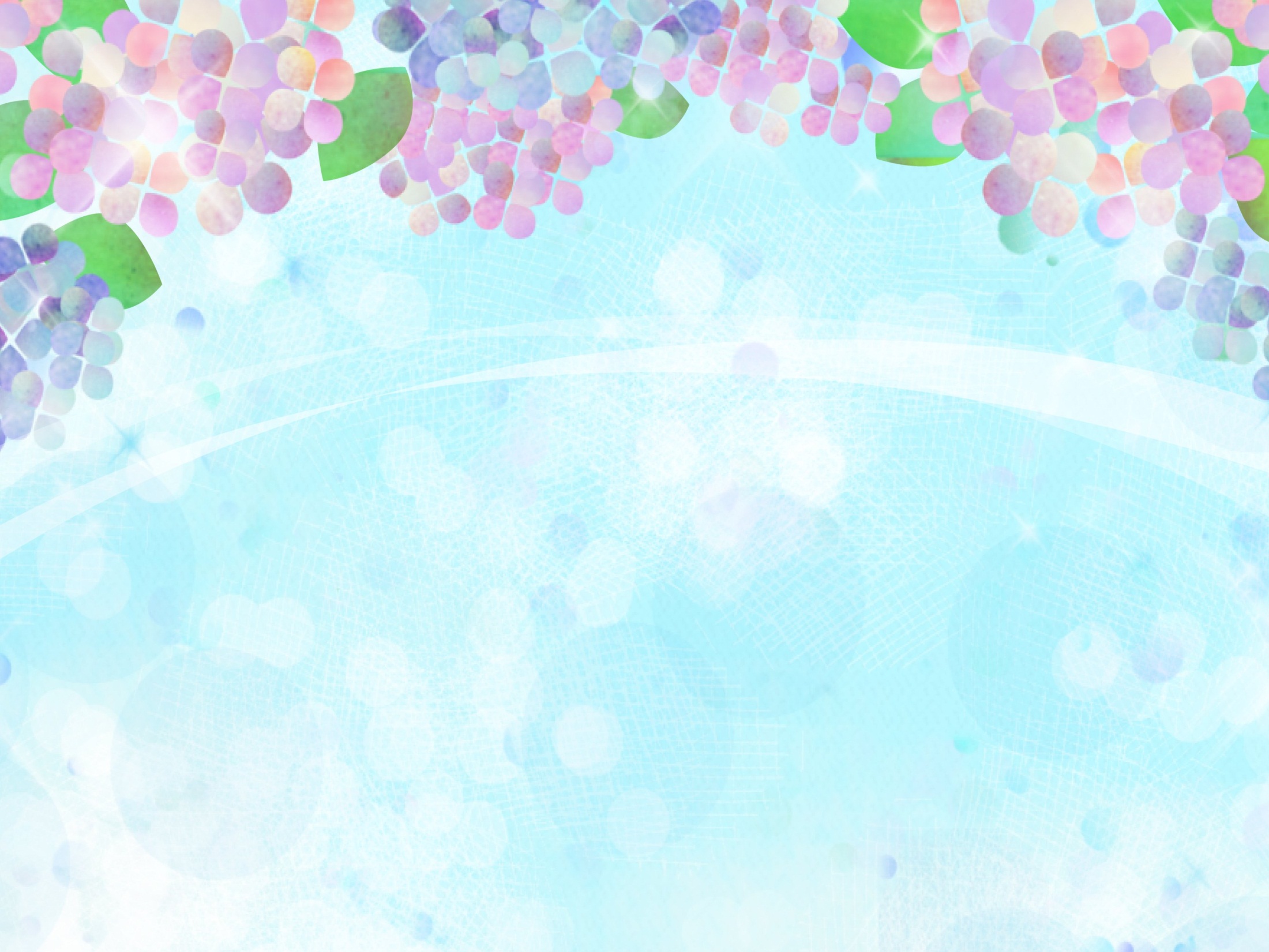 ЭТАПЫ РЕАЛИЗАЦИИ ПРОЕКТА
І Подготовительный этап:
                       «История возникновения игры в шашки»
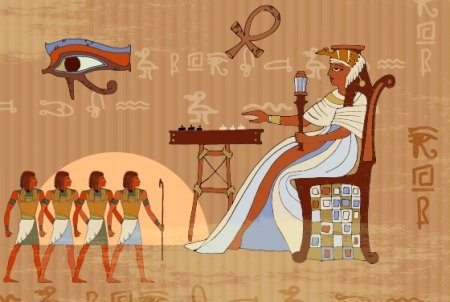 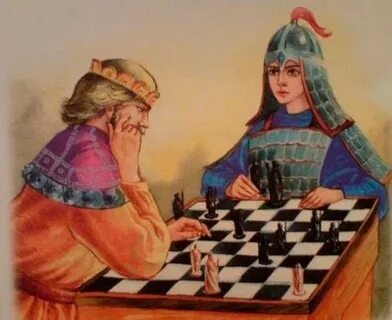 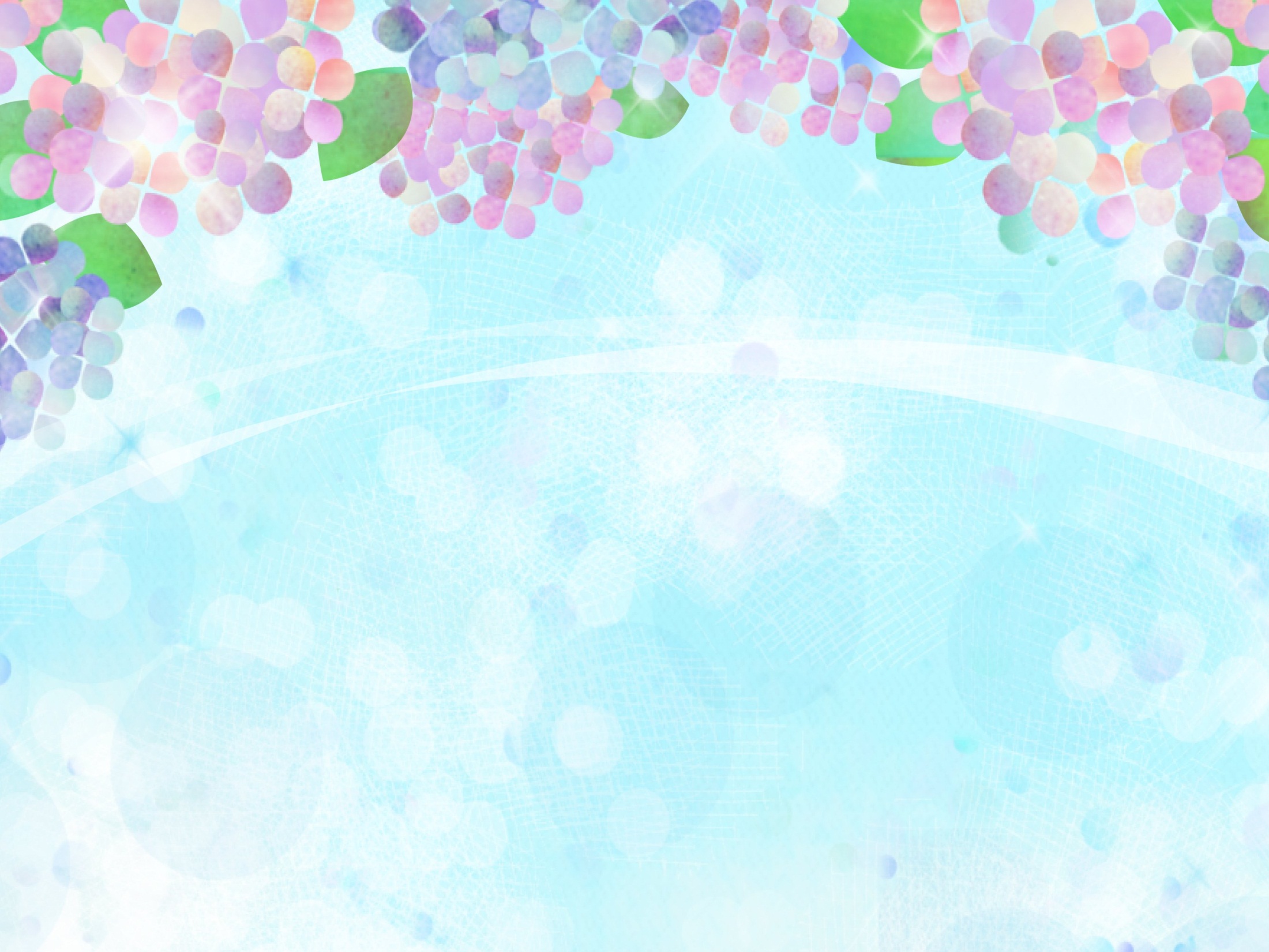 ЭТАПЫ РЕАЛИЗАЦИИ ПРОЕКТА
І Подготовительный этап:
 Оформили информационный стенд «Классические шашки - семейная игра»
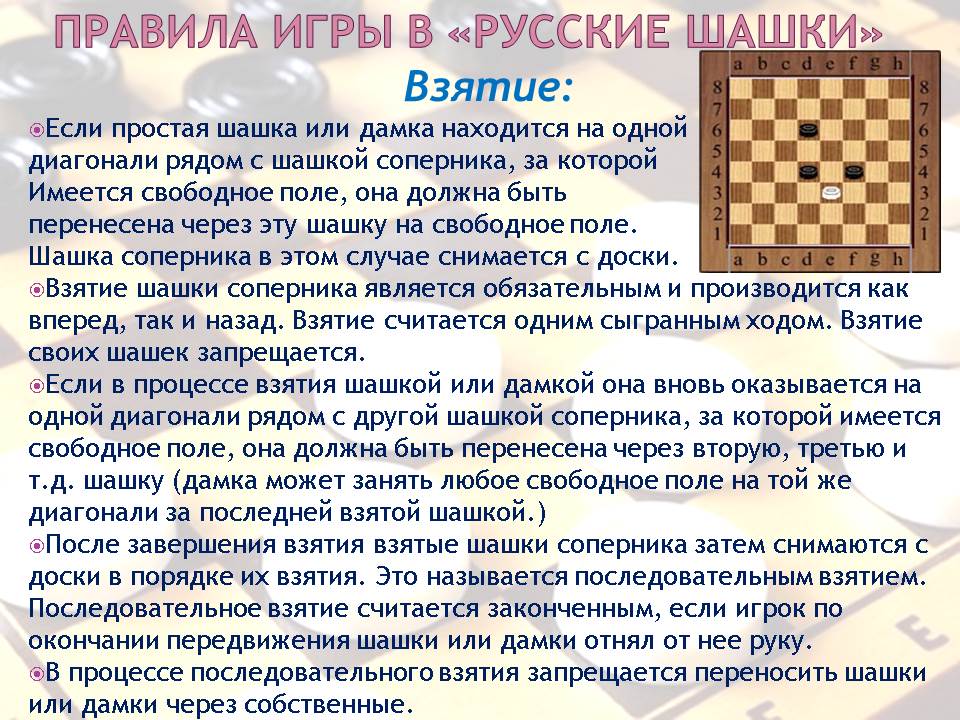 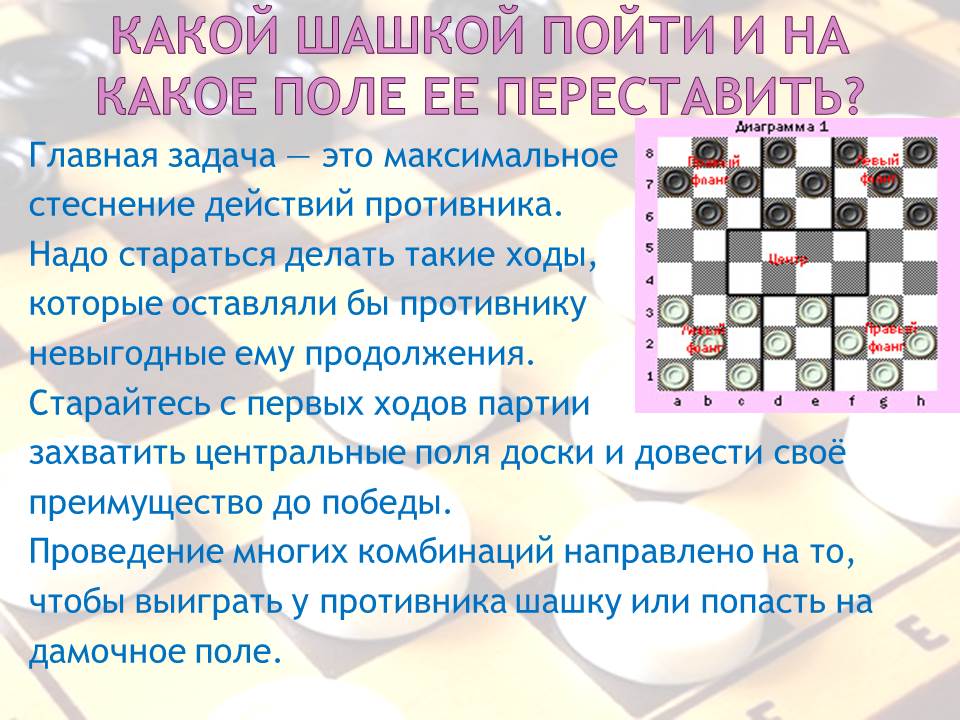 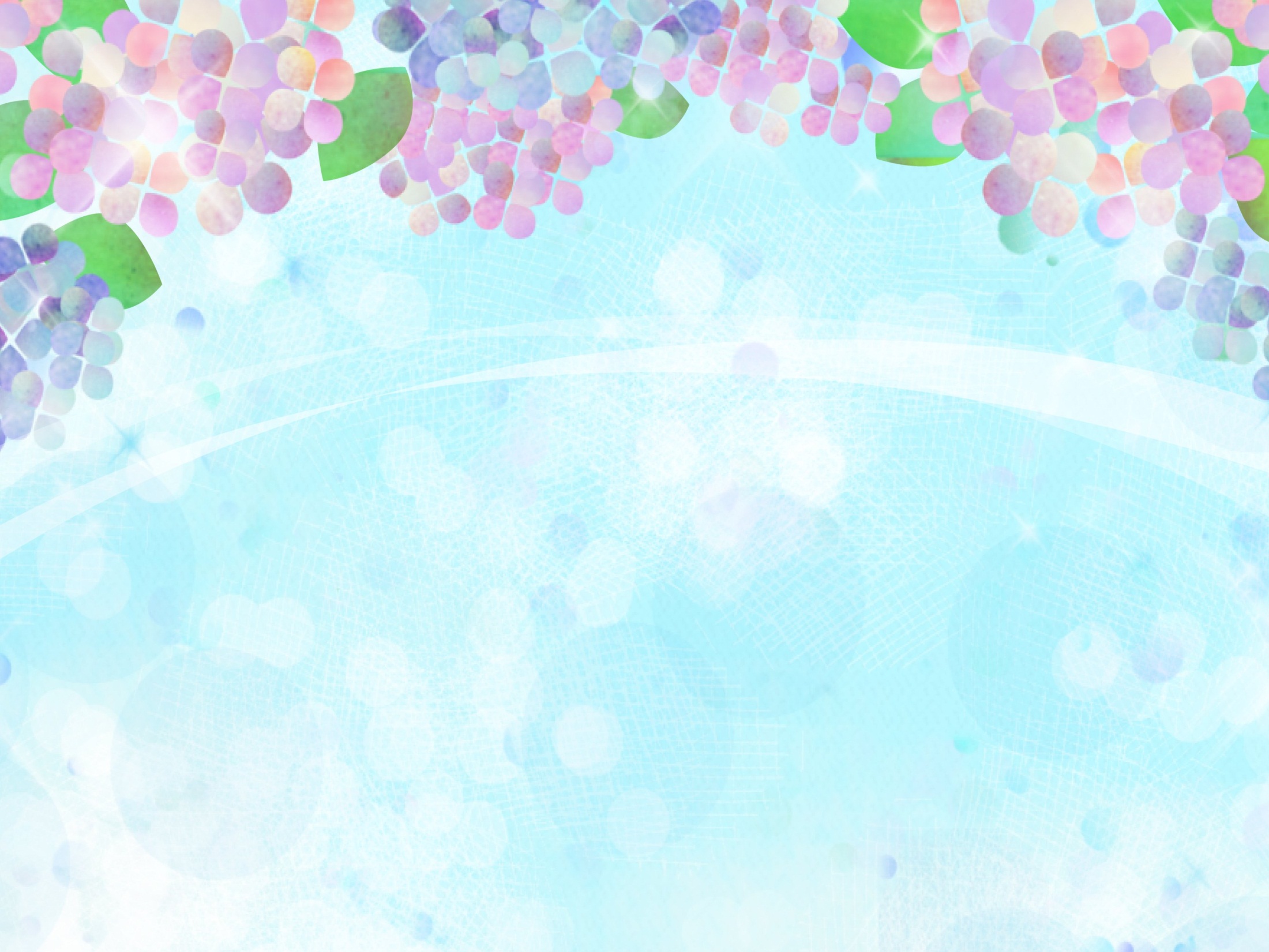 ЭТАПЫ РЕАЛИЗАЦИИ ПРОЕКТА
ІІ Основной этап:
Сотрудничество с семьями воспитанников
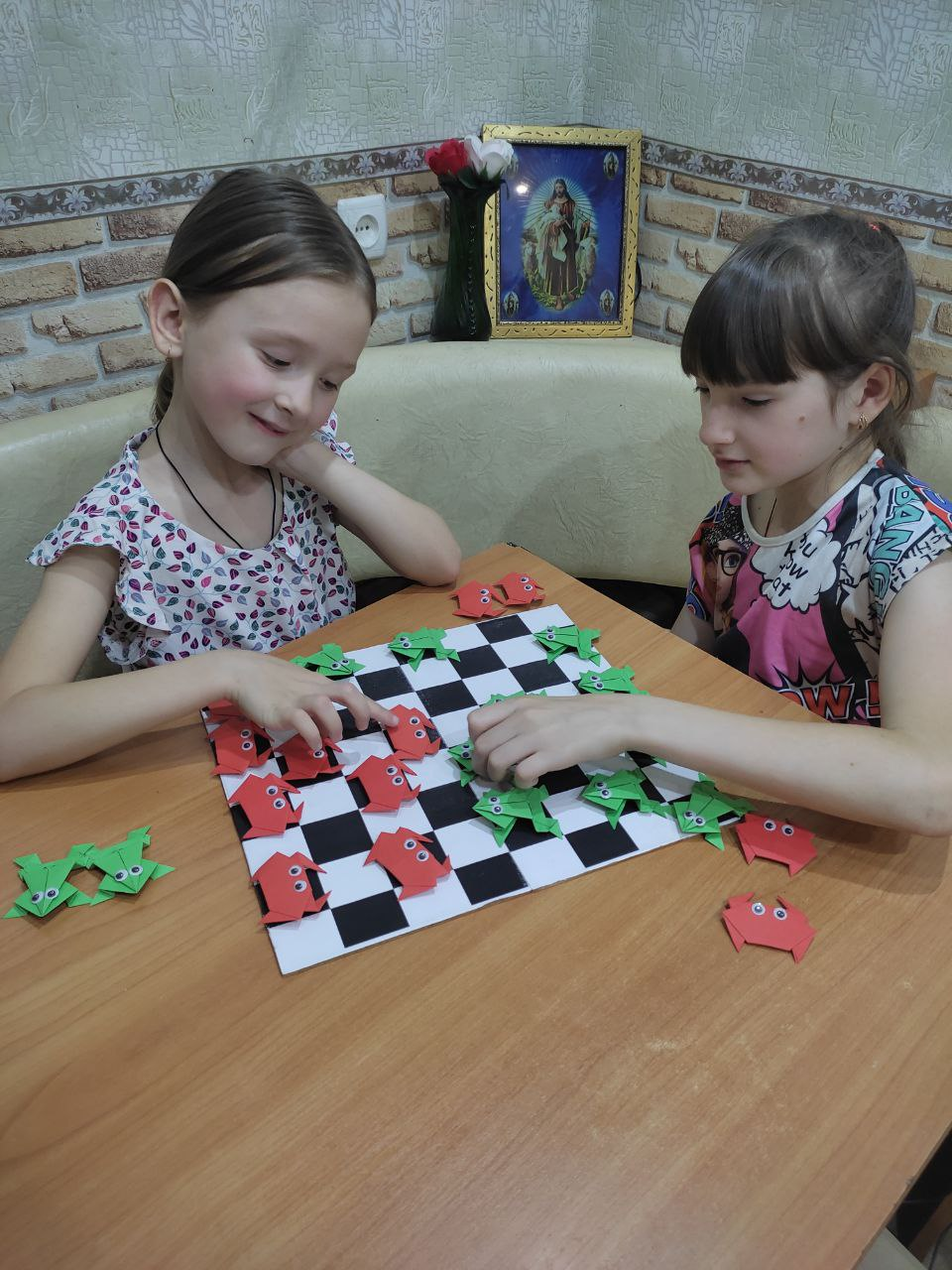 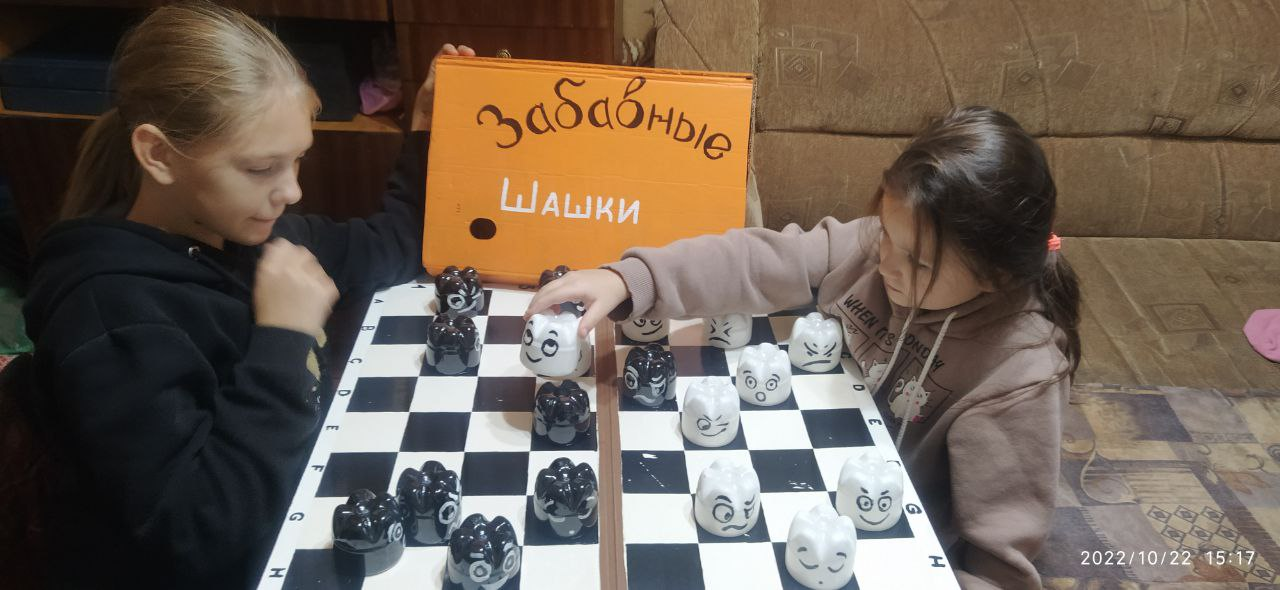 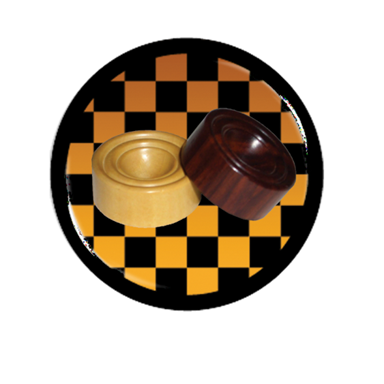 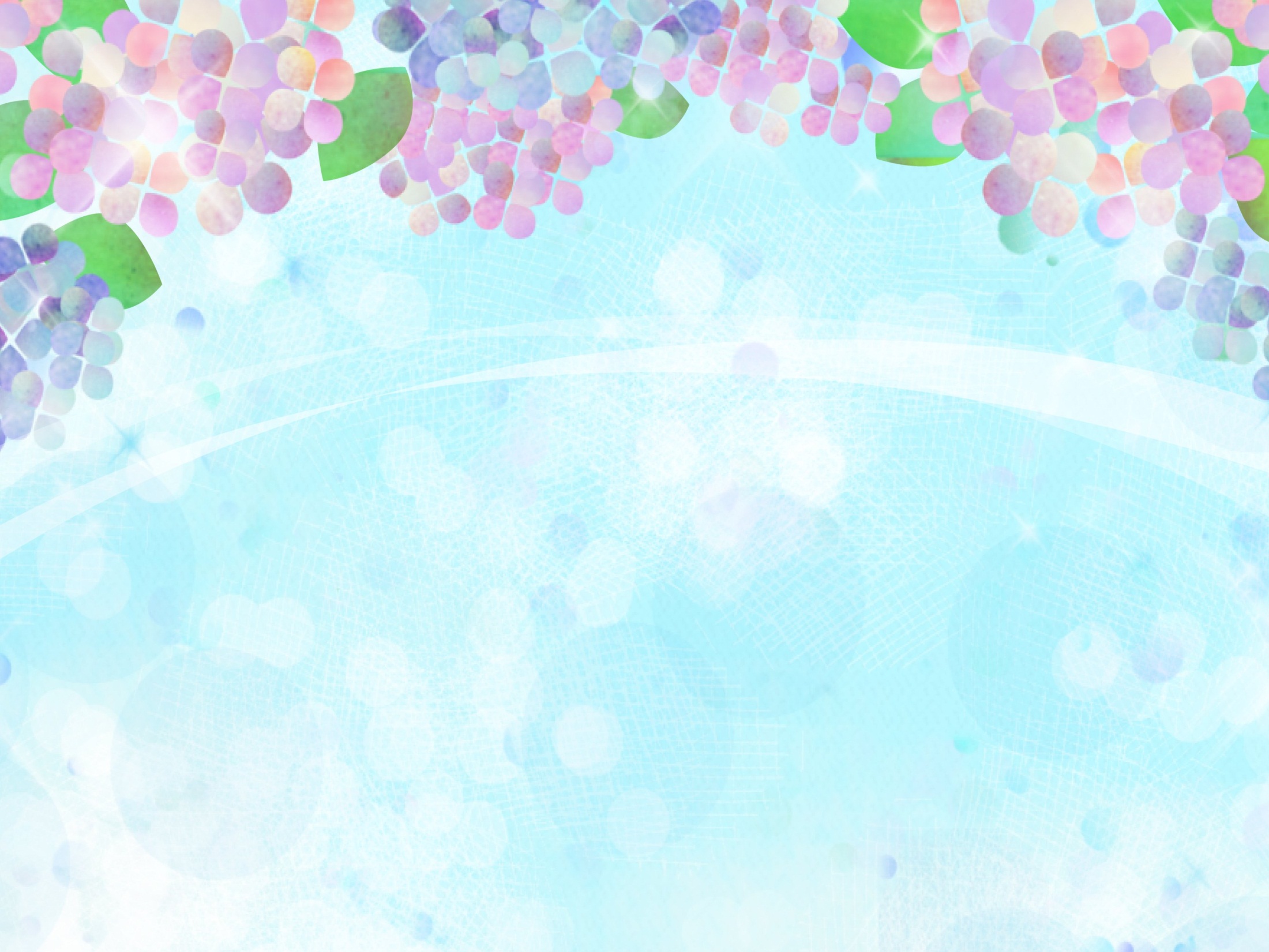 ЭТАПЫ РЕАЛИЗАЦИИ ПРОЕКТА
ІІ Основной этап:
Показ видеоуроков и презентаций о шашках.
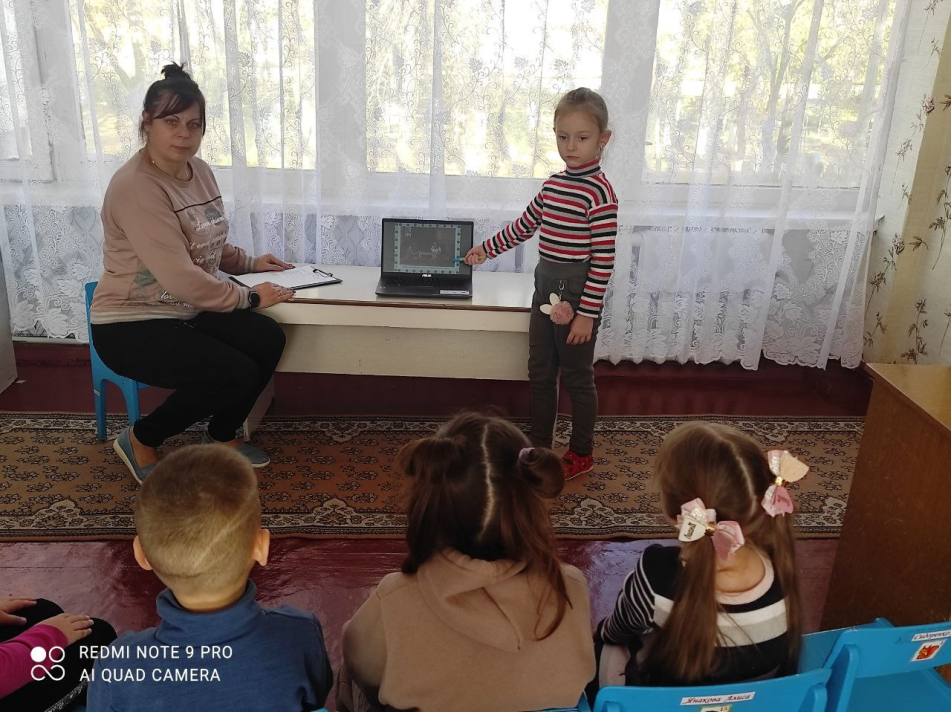 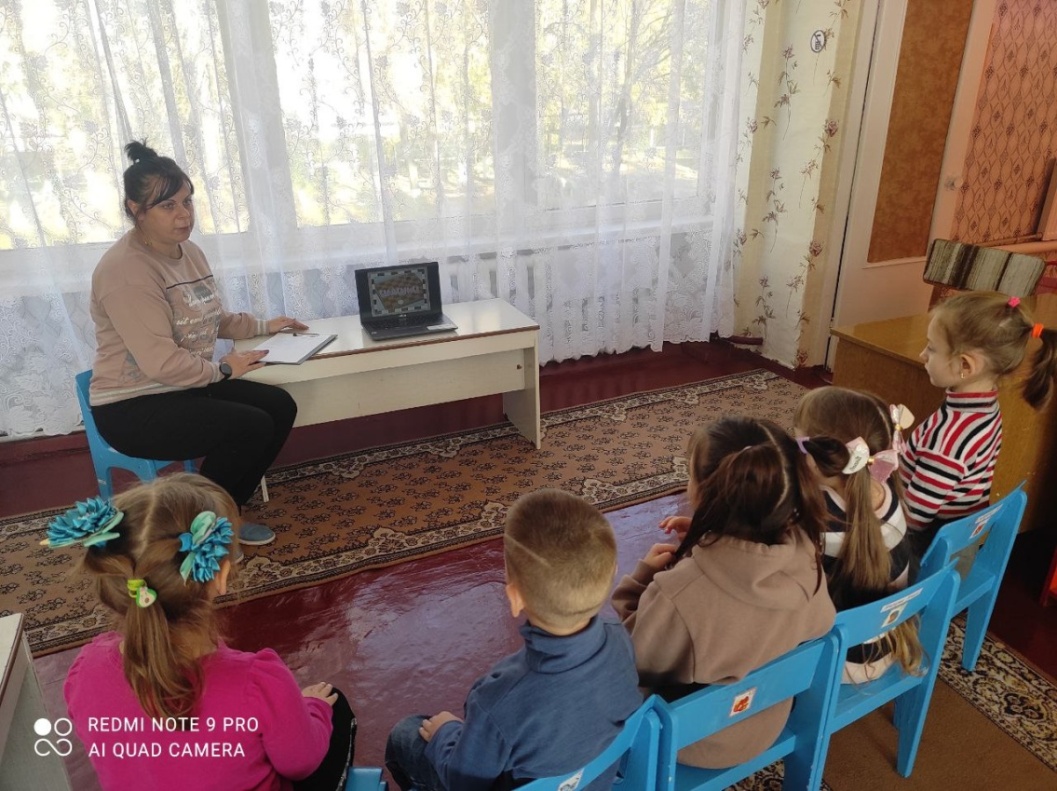 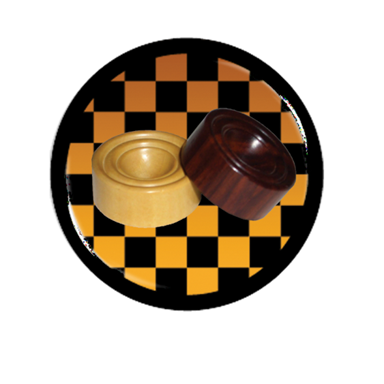 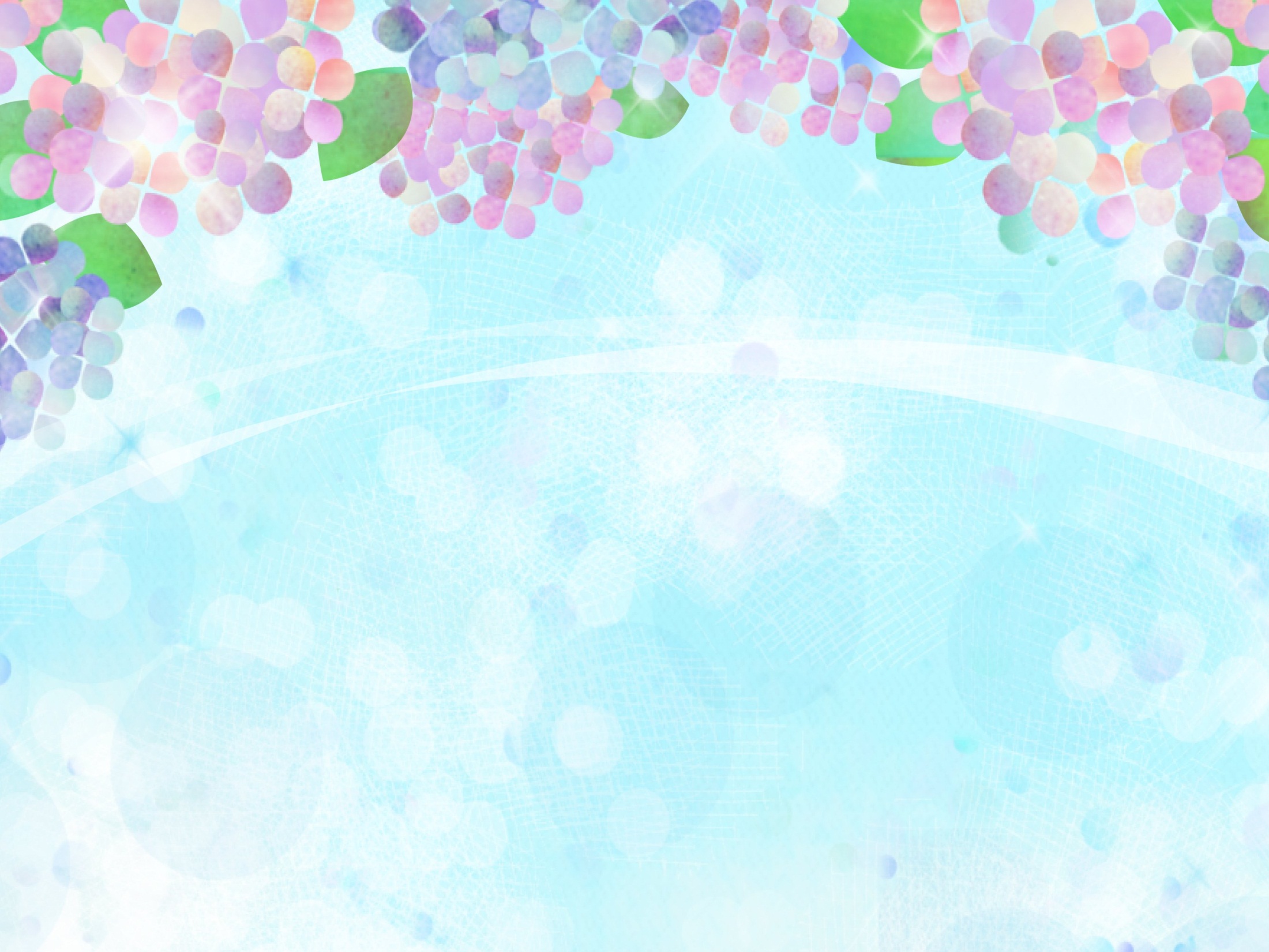 ЭТАПЫ РЕАЛИЗАЦИИ ПРОЕКТА
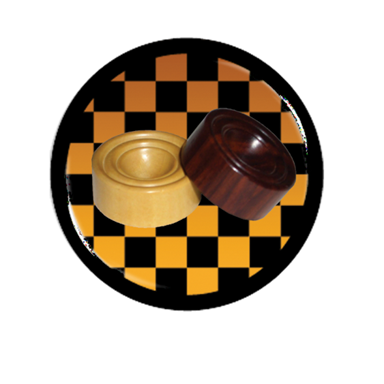 ІІ Основной 
Организация в группе уголка для детей 
по игре в шашки.
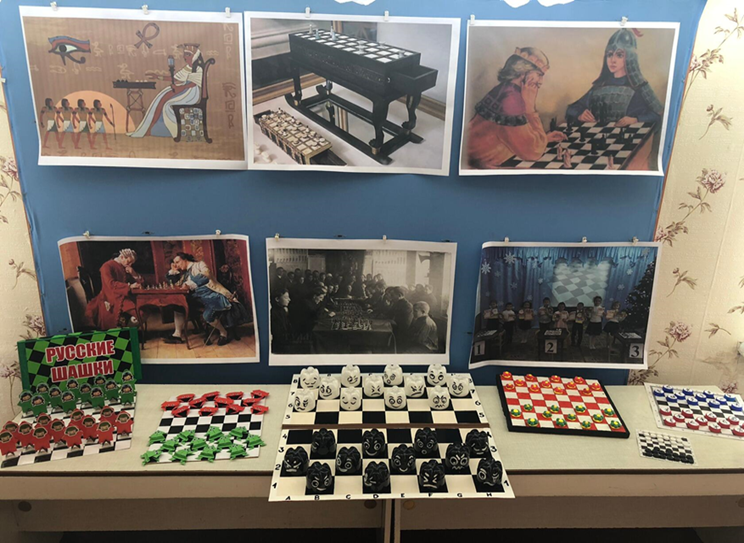 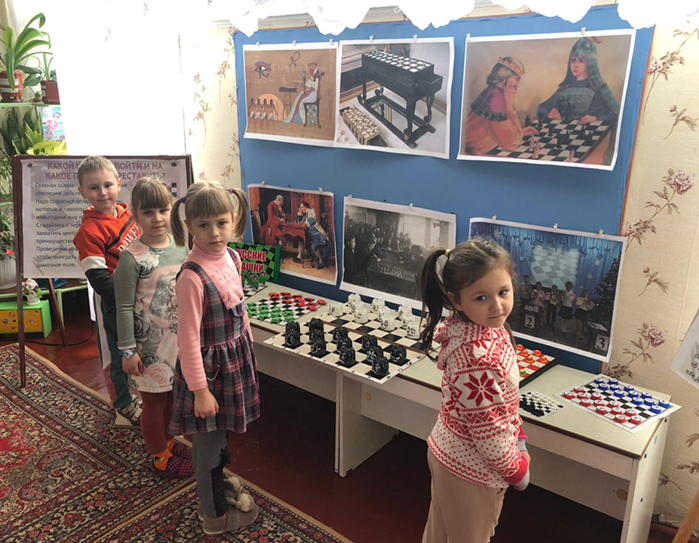 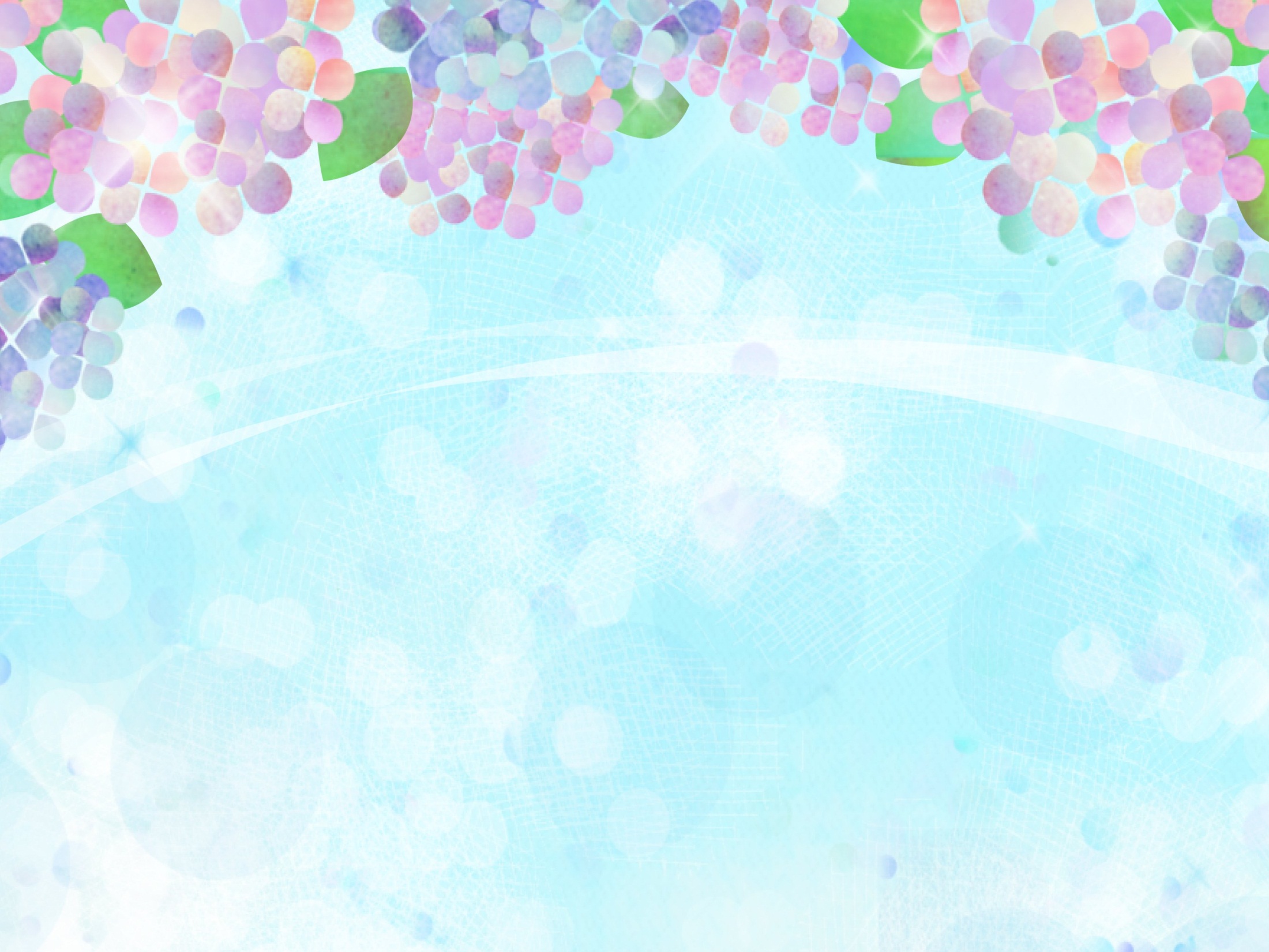 ЭТАПЫ РЕАЛИЗАЦИИ ПРОЕКТА
ІІІ Заключительный этап:
«Шашечный турнир» среди детей старшего дошкольного возраста
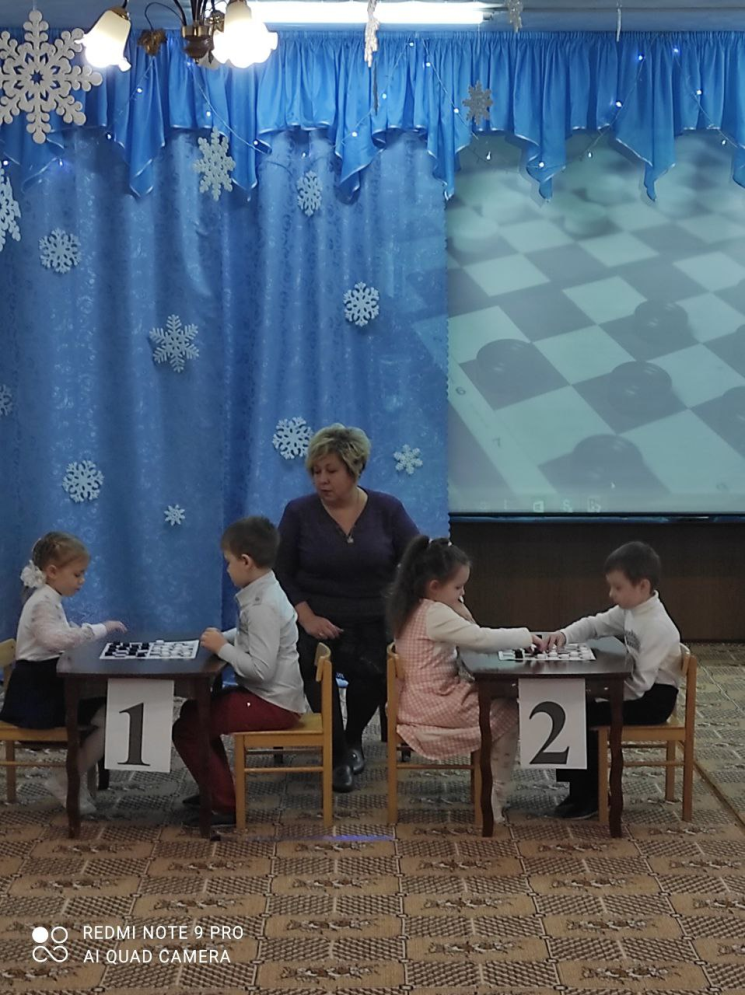 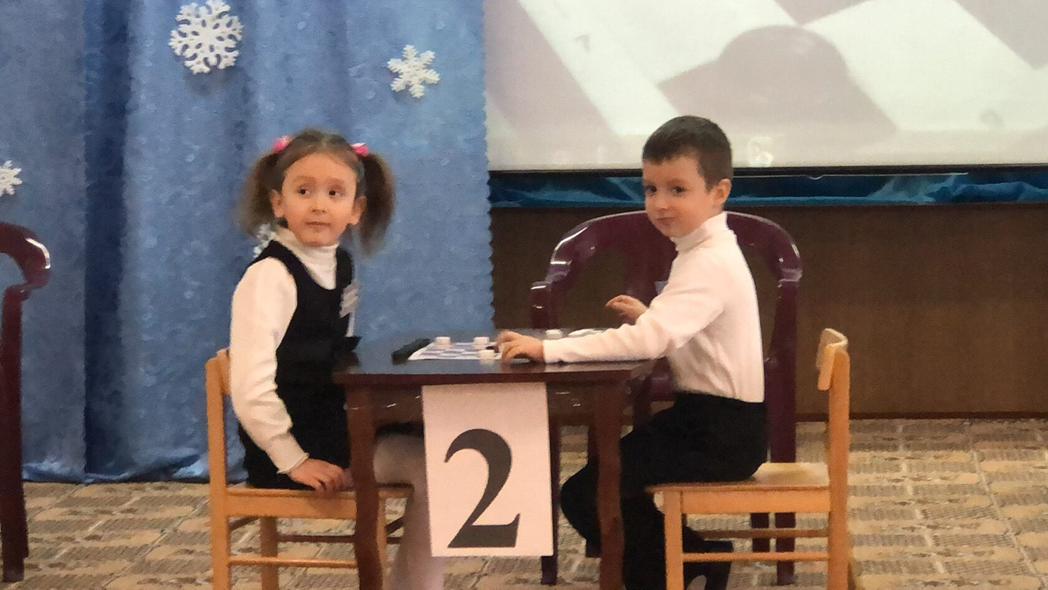 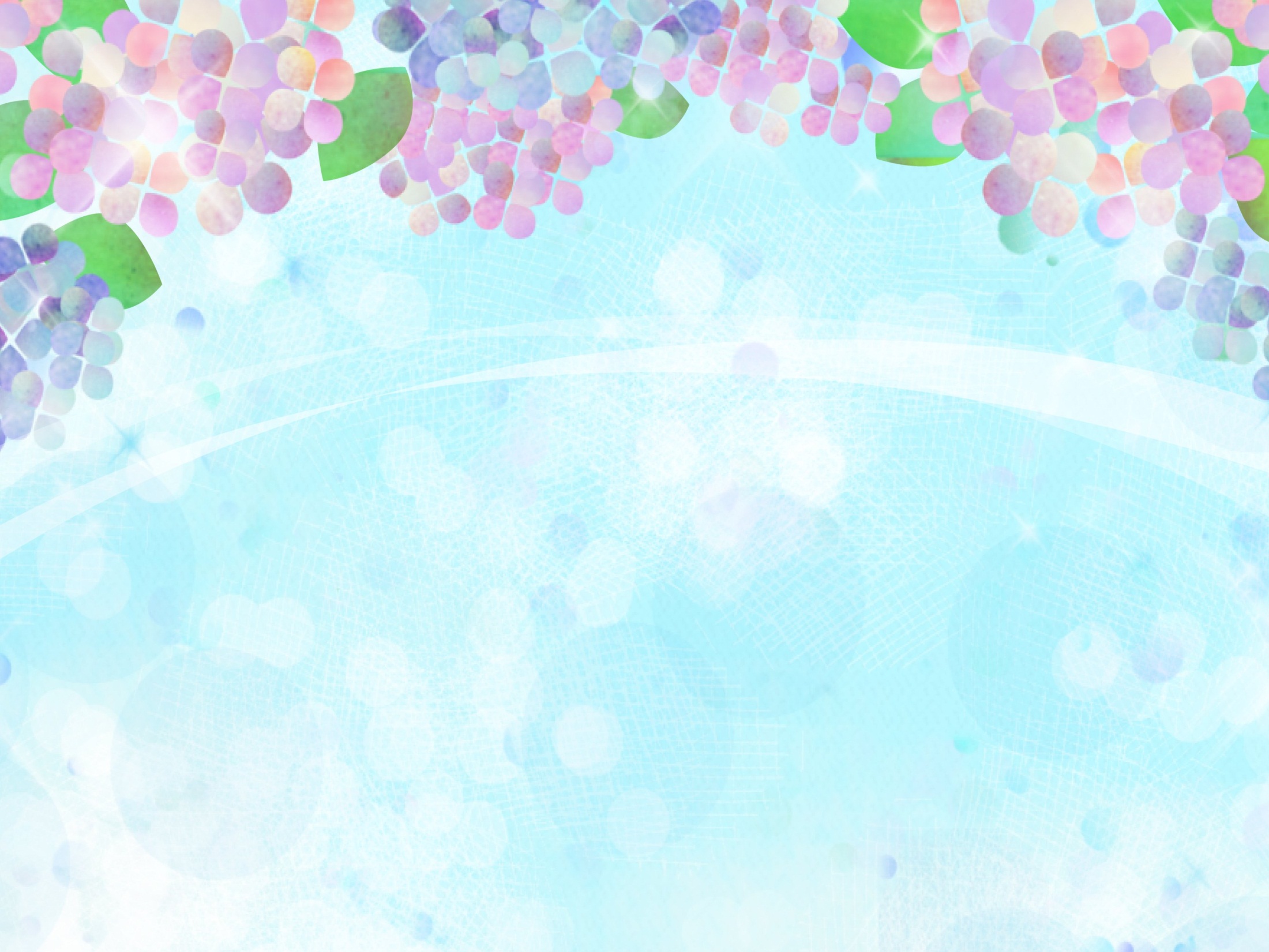 ЭТАПЫ РЕАЛИЗАЦИИ ПРОЕКТА
ІІІ Заключительный этап:
Фоторепортаж с праздника «Шашечный турнир»
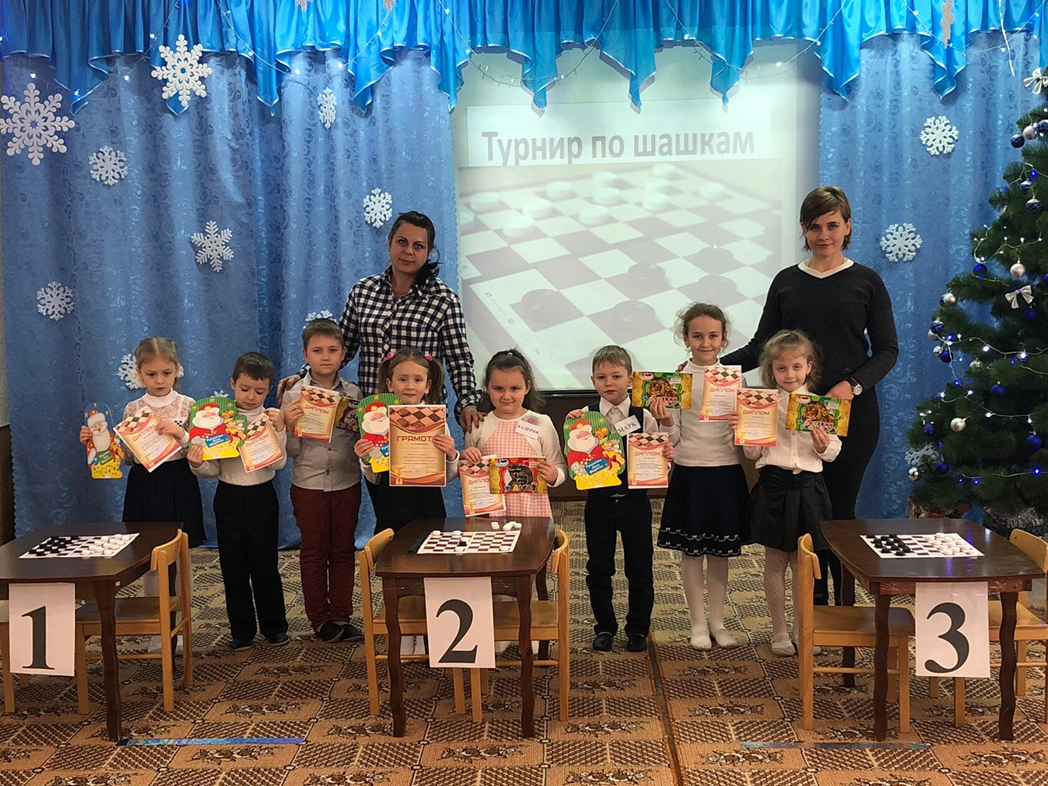 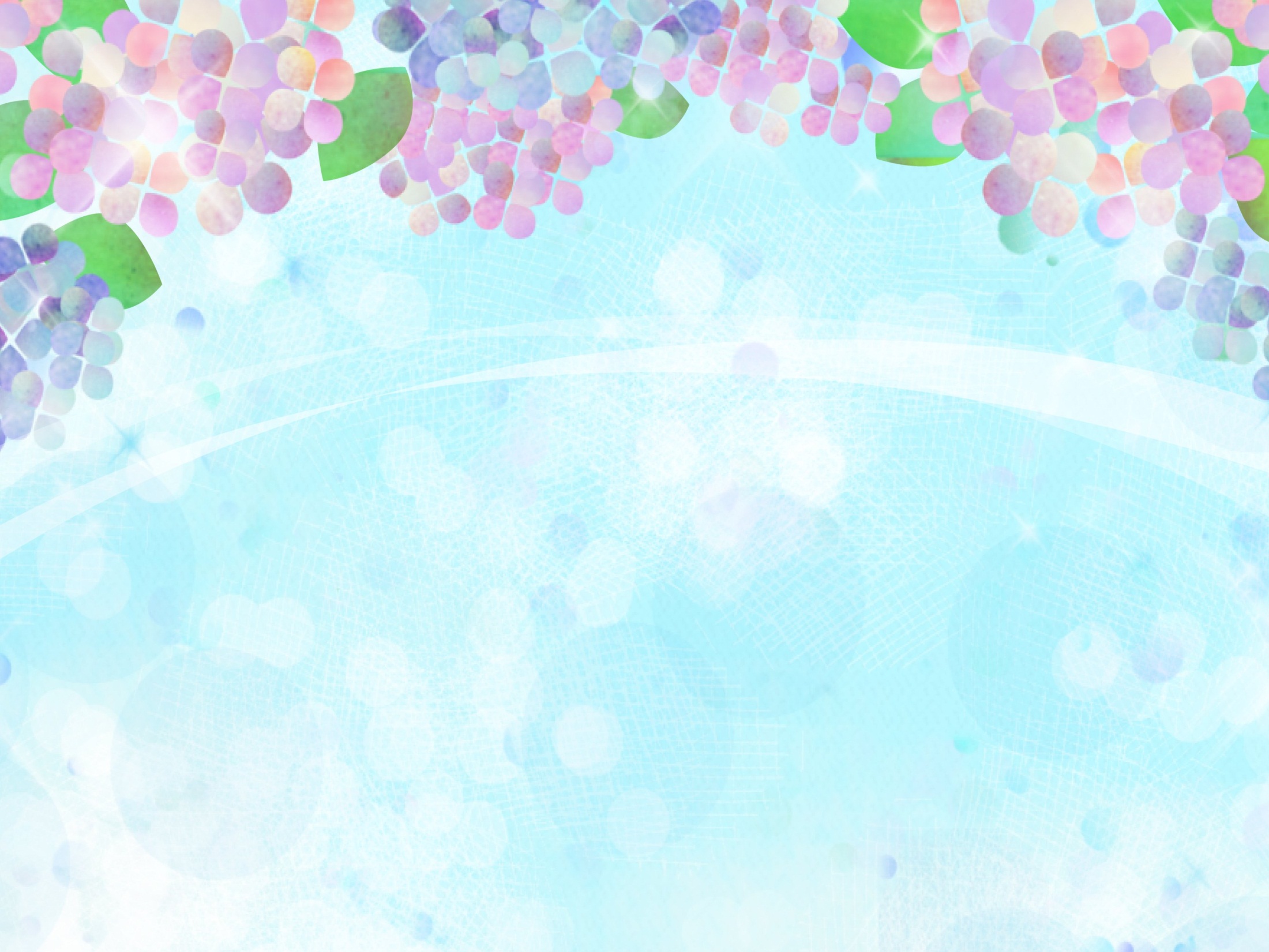 ЗАКЛЮЧЕНИЕ
- сформированы у детей и родителей заинтересованность игрой в шашки;
- дети познакомились с правилами игры в шашки;
- усовершенствовалась предметно-развивающая среда как условие для интеллектуального развития детей;
- усилился интерес детей к другим настольным играм;
- у детей появились навыки, умения разрешать проблемные ситуации и применять полученные знания на практике; они стали внимательнее, усидчивее;
-повысился уровень волевых усилий дошкольников, начало проявляться умение достойно выигрывать и проигрывать.
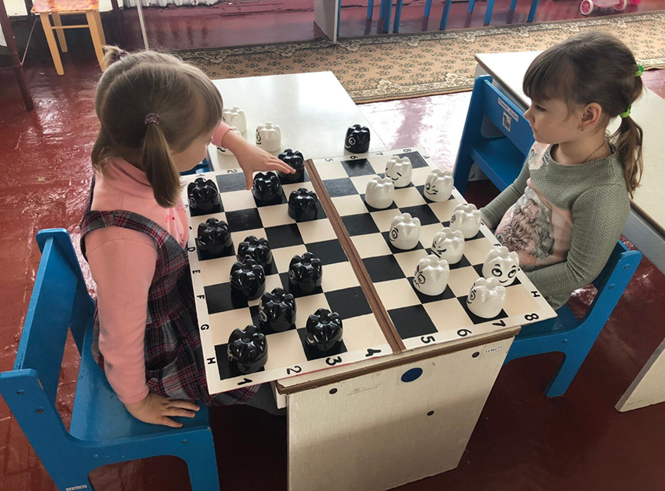 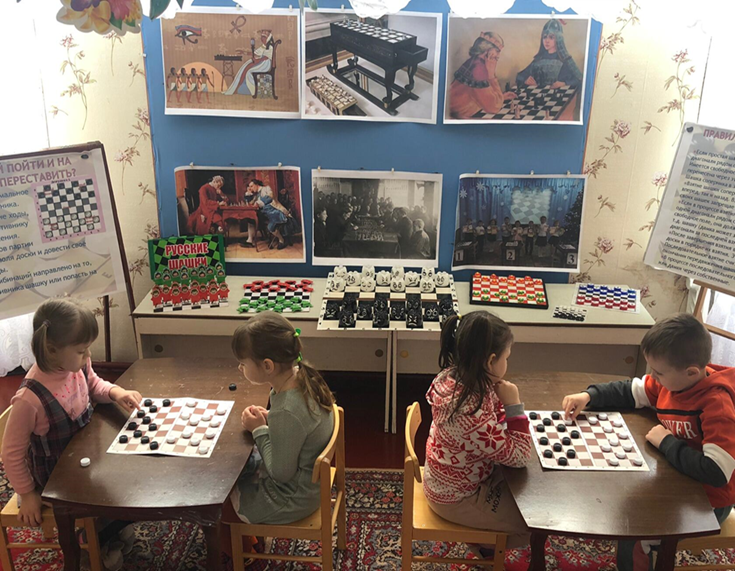